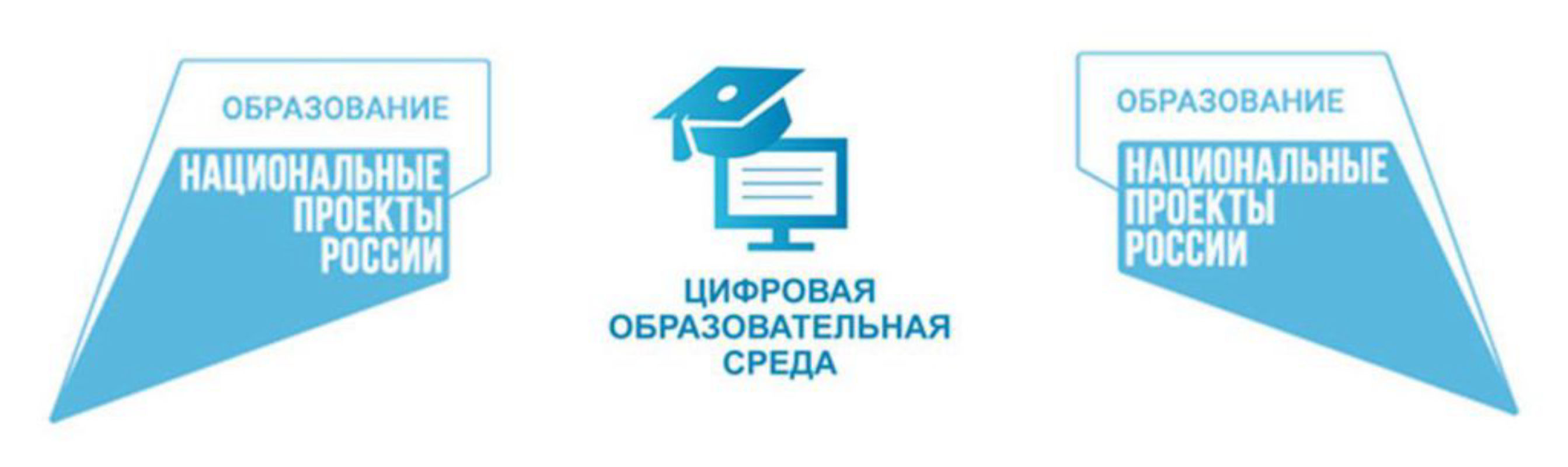 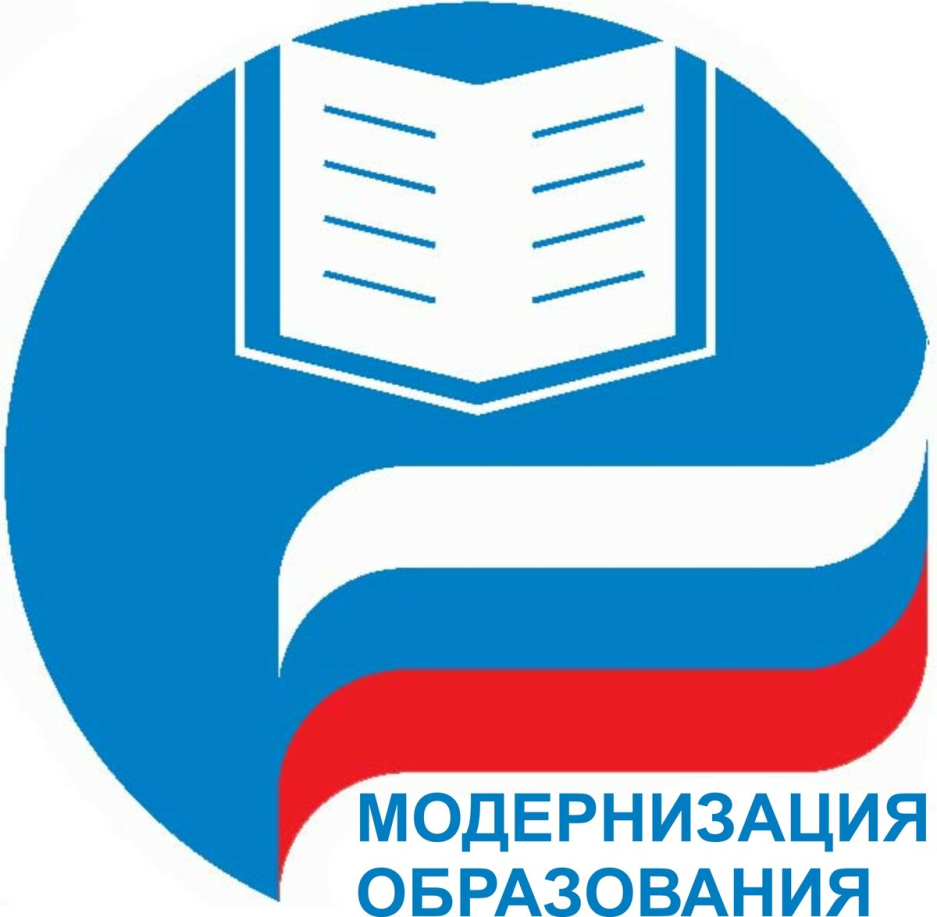 Инновационная среда центра «Точка роста», как инструмент обеспечения качества образования
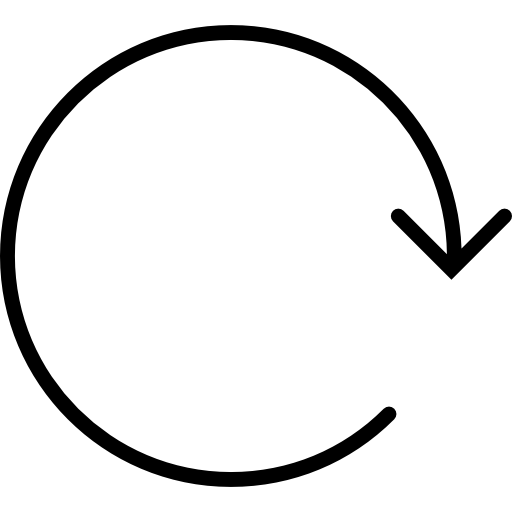 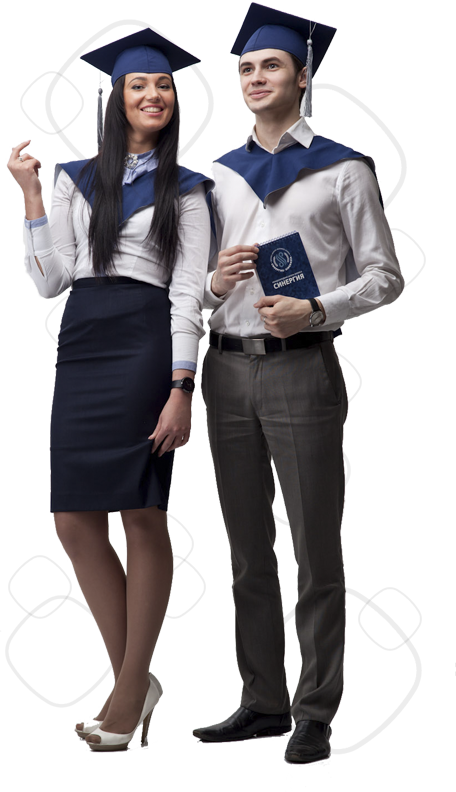 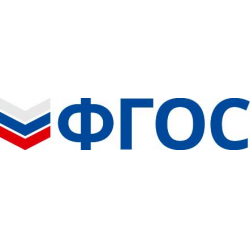 РАЗВИТИЕ
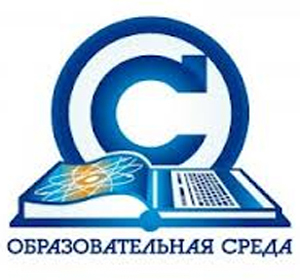 ИНТЕРЕС
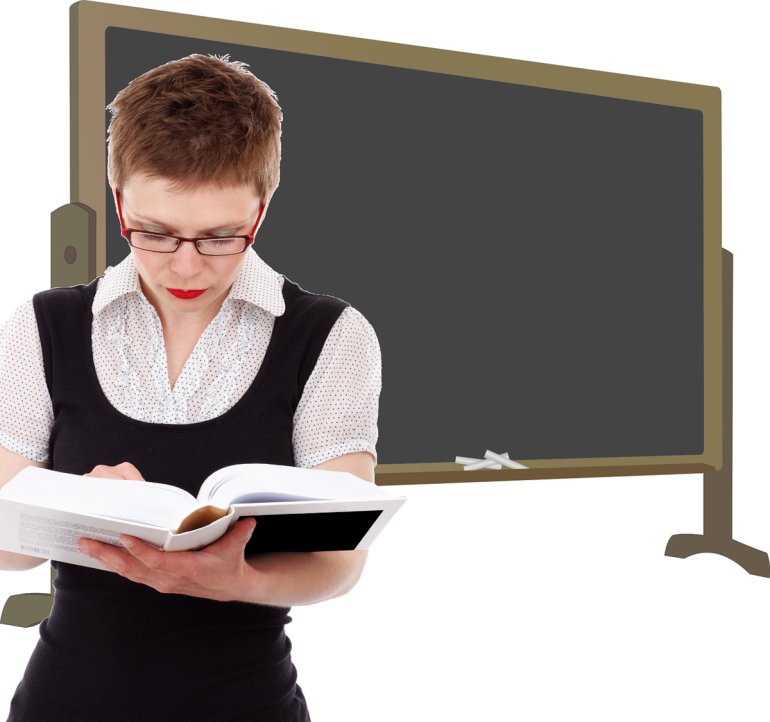 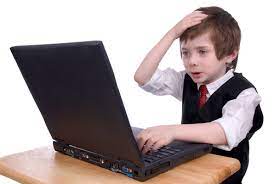 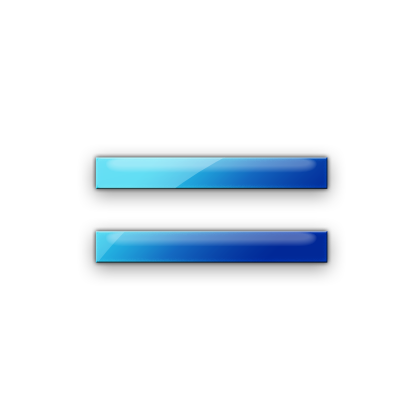 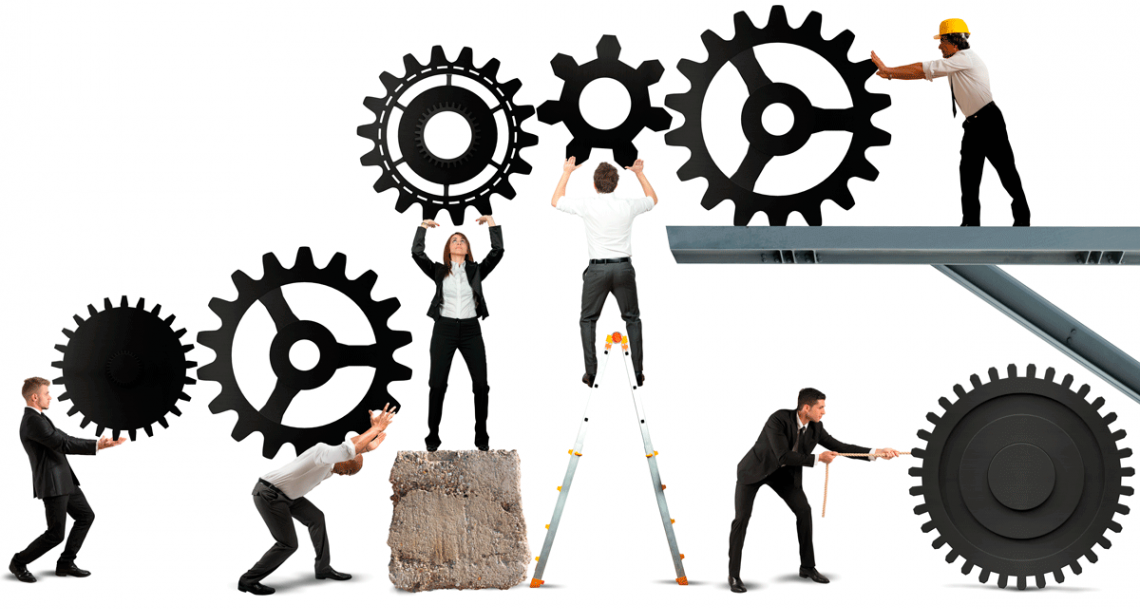 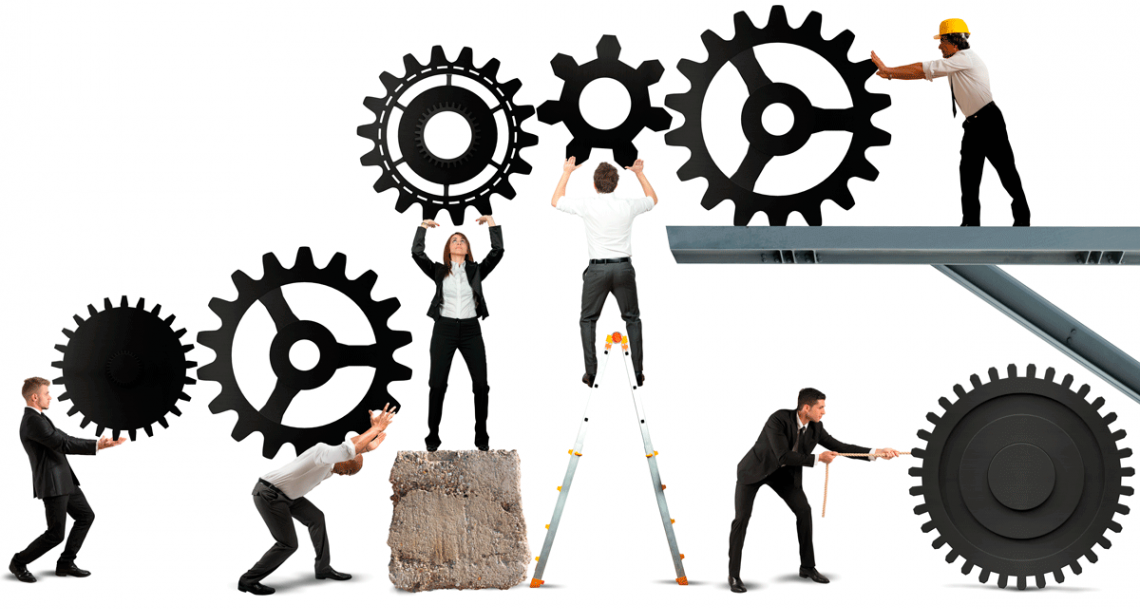 ВНУТРЕННЯЯ
МОТИВАЦИЯ
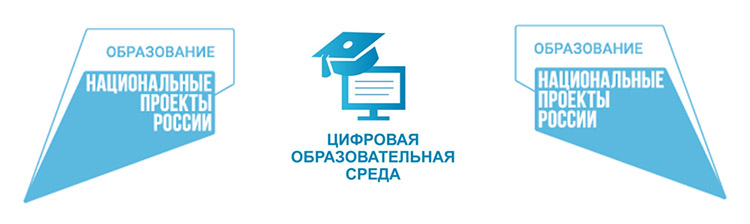 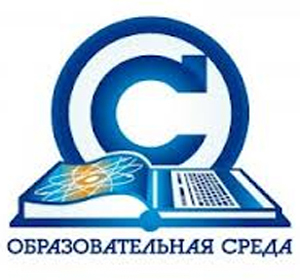 Возможности образовательной среды как условие развития метапредметных  компетенций школьников естественно-научного и технологического 
образования
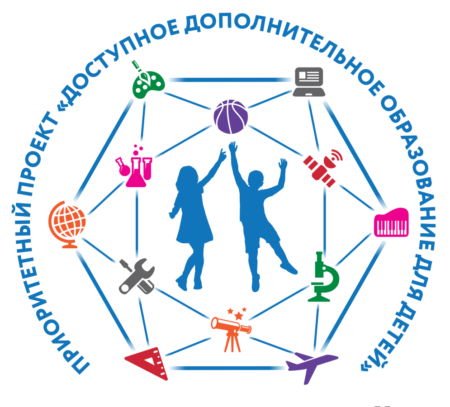 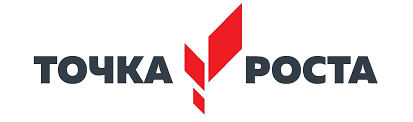 ШКОЛА №2 
Февраль 2022  год
Г. Дальнегорск
dalnegorsk2.primorschool.ru
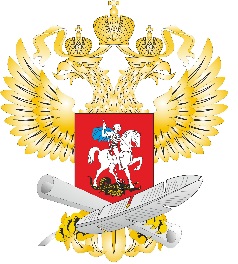 НАЦИОНАЛЬНЫЙ ПРОЕКТ ОБРАЗОВАНИЕ
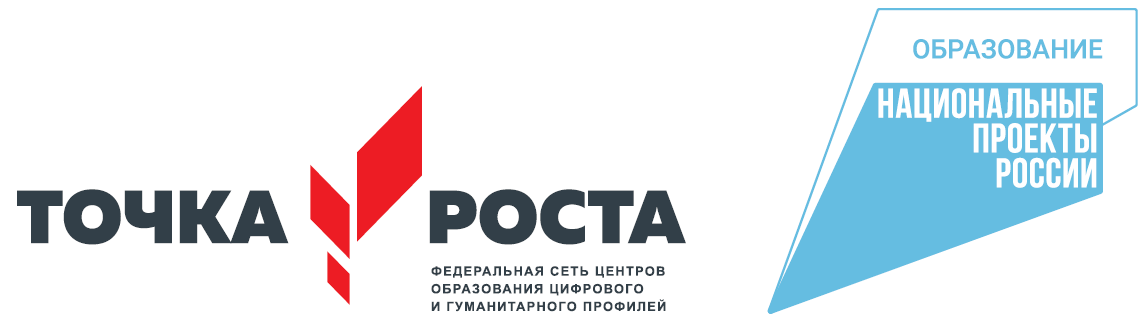 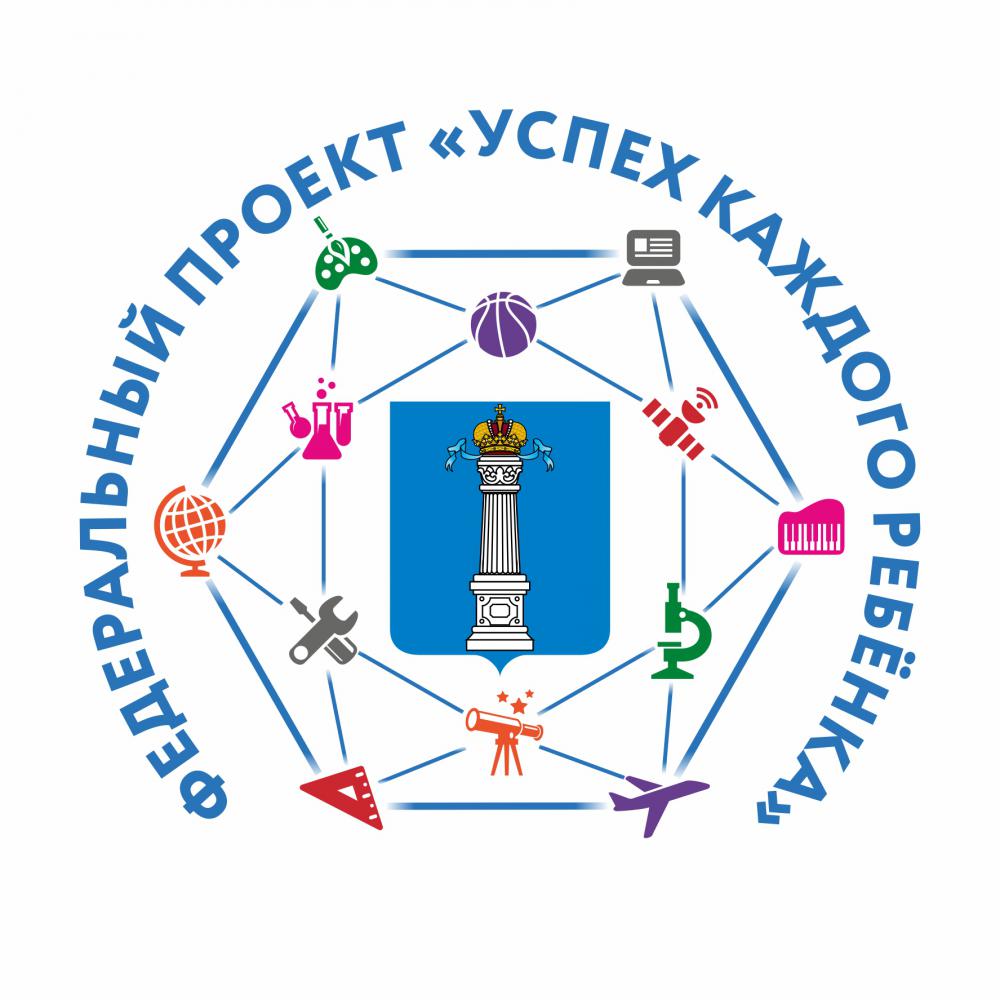 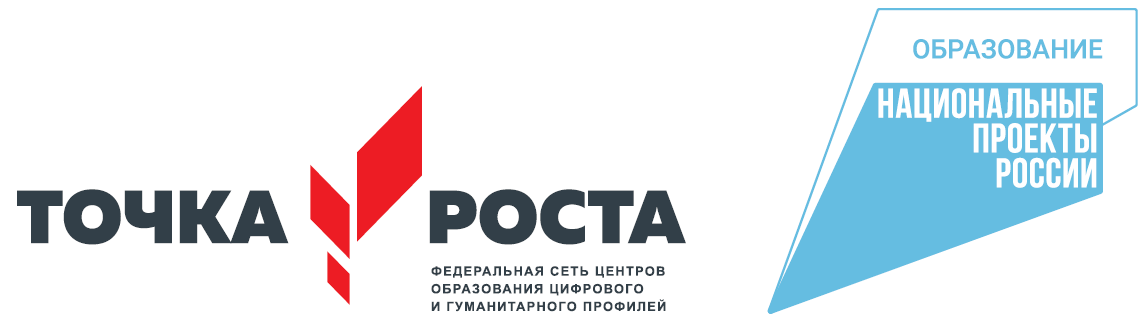 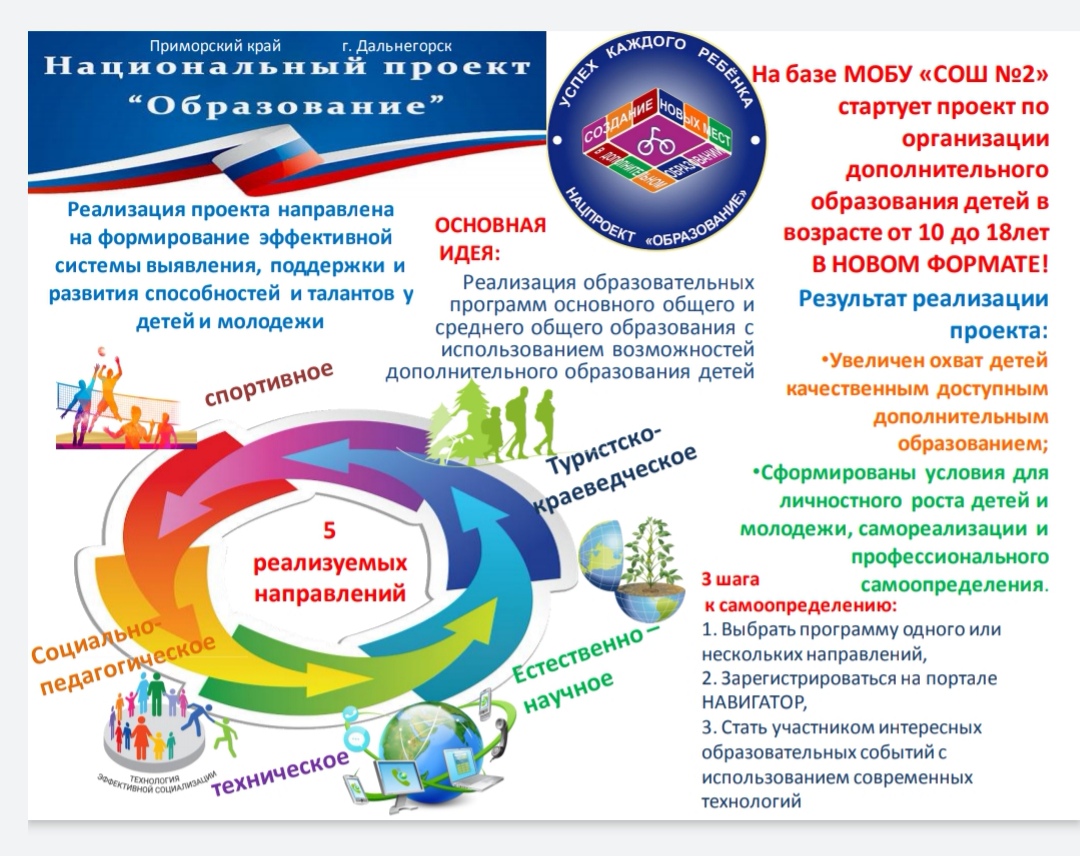 ОСНОВНАЯ ИДЕЯ
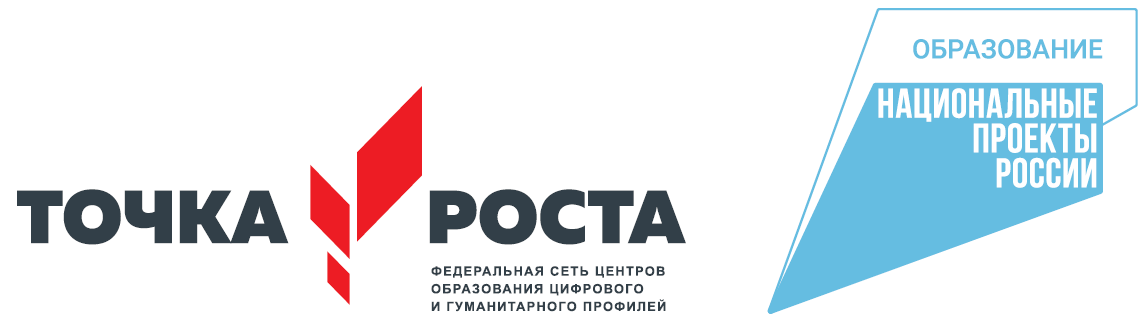 ОСНОВНАЯ ИДЕЯ И ШАГИ РЕАЛИЗАЦИИ
Широкий спектр способов и методов применения оборудования в учебном процессе, внеурочной деятельности, дополнительном образовании 

Использование учебных кабинетов физики, химии, биологии

Использование пространств для проектной деятельности и дополнительного образования
1
Совершенствование условий для повышения качества общего образования в общеобразовательных организациях, расположенных в сельской местности и малых городах 
Расширение возможностей обучающихся в освоении учебных предметов естественно-научной и технологической направленностей 
Практическая отработка учебного материала по учебным предметам «Физика», «Химия», «Биология»
Повышение охвата обучающихся общеобразовательных организаций сельской местности и малых городов образовательными программами общего и дополнительного образования естественно-научной и технологической направленностей на современном оборудовании
2
3
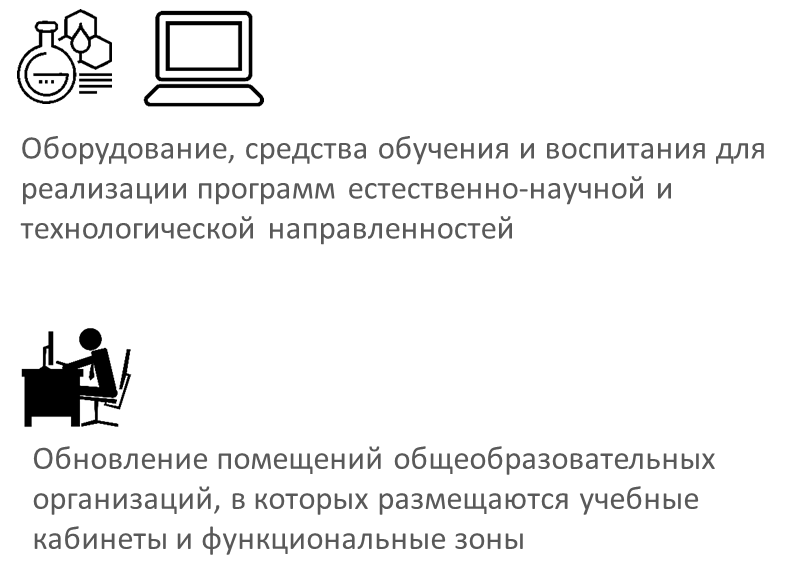 4
Что изменится?
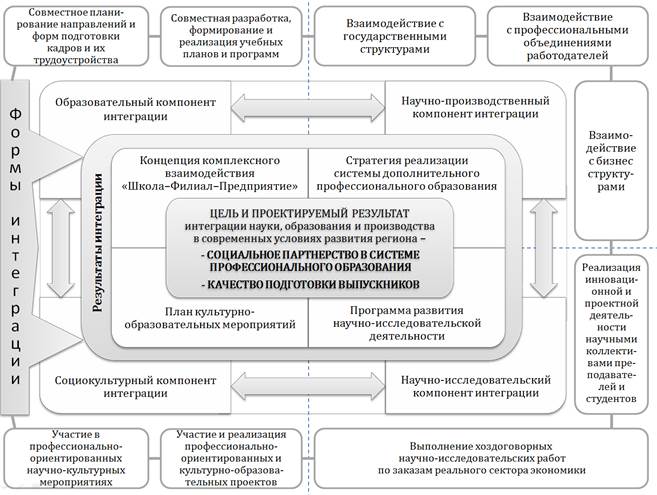 Комплексные мероприятия по проф. подготовке педагогических кадров
Разработка учебного плана с использованием учебного оборудования
Разработка образовательных программ с использованием учебного оборудования
Формирование 
ИУП учащегося с учетом образовательных запросов
Выбор  образовательного направления и проектно-исследовательской деятельности учащегося
Образовательный компонент интеграции
Практико-ориентированный компонент  интеграции
Комплексное взаимодействие «Урок – внеурочная деятельность – дополнительное образование»
Реализация образовательных программ с использование оборудования «Точка роста» и «Успех каждого ребенка»
Цель и проектируемый результат интеграции урочной, внеурочной деятельности и дополнительного образования в образовательной среде
Реализация инновационной и проектно-исследовательской деятельности конкурс «Интеллект»
Программа развития ПРОЕКТНО-ИССЛЕДОВАТЕЛЬСКОЙ деятельности
План образовательных мероприятий
Проектно-исследовательский компонент интеграции
Социо-культурный  компонент интеграции
Формирование команд передачи опыта в форме ситуативного наставничества
Создание проектно-исследовательских групп для формированию проектных мастерских по отработке проектных модулей с учетом запросов реальных заказчиков
Участие в конкурсах, фестивалях, форумах  для формирования опыта
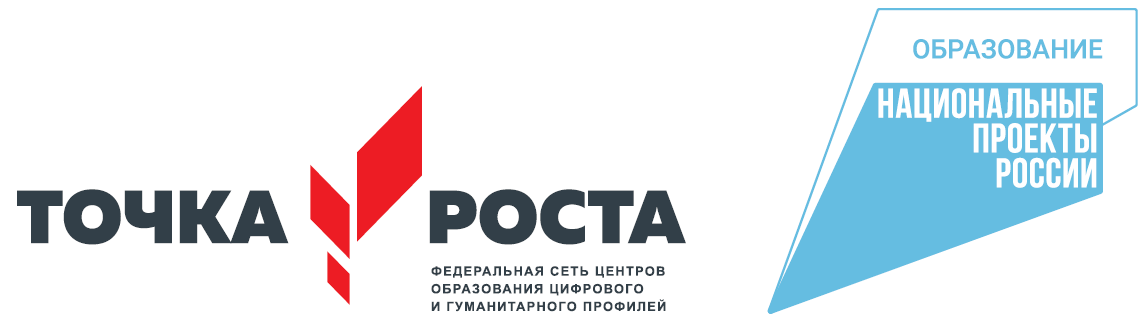 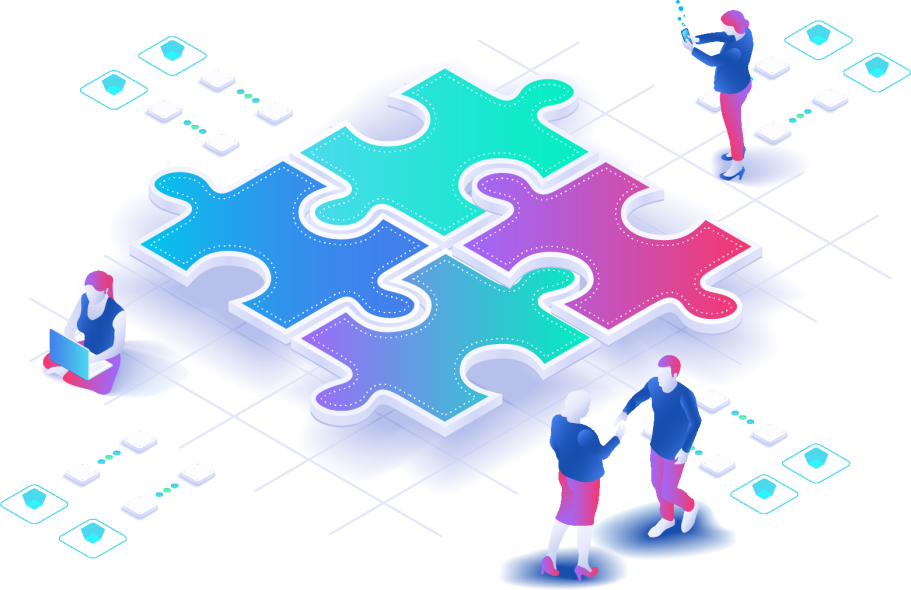 Учебное 
оборудование
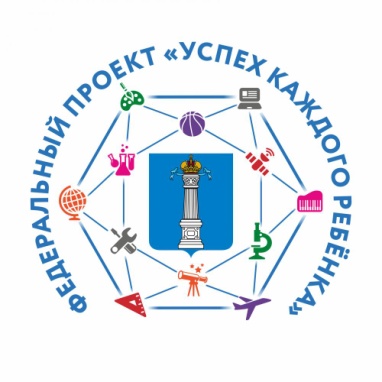 Интеграция
Образовательная среда
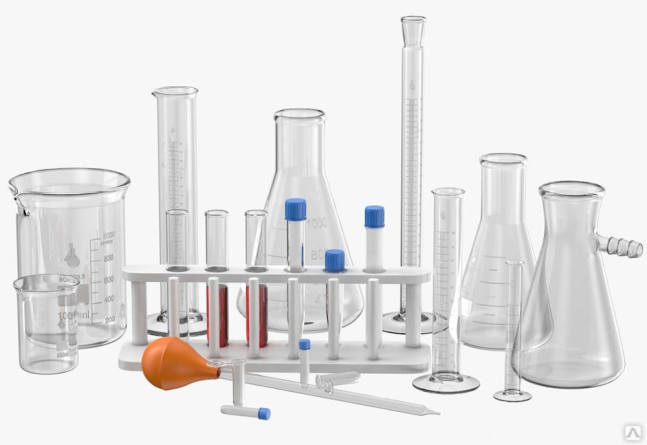 Внеурочная деятельность и дополнительное образование
Проектно-исследовательская деятельность
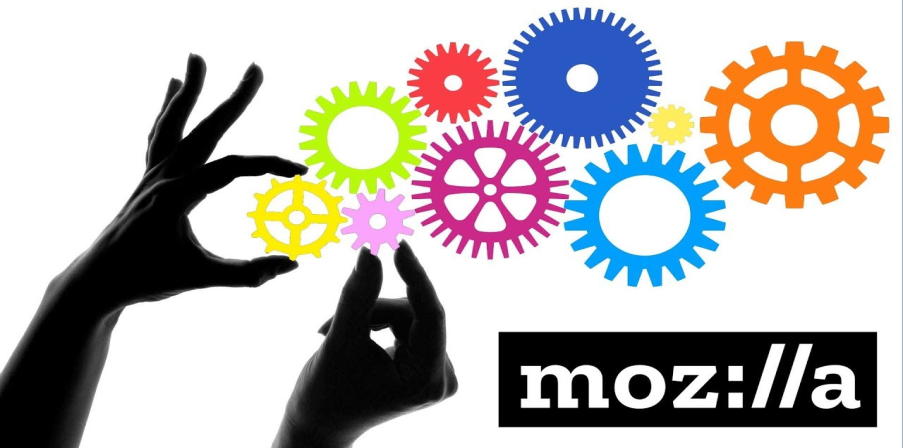